Example 1
A riding-mower manufacturer would like to find a way of classifying families in a city into those that are likely to purchase a riding mower and those who are not likely to buy one. A pilot random sample of 12 owners and 12 non-owners in the city is undertaken. The data are shown in Table 1

How to calculate the distance between two families?
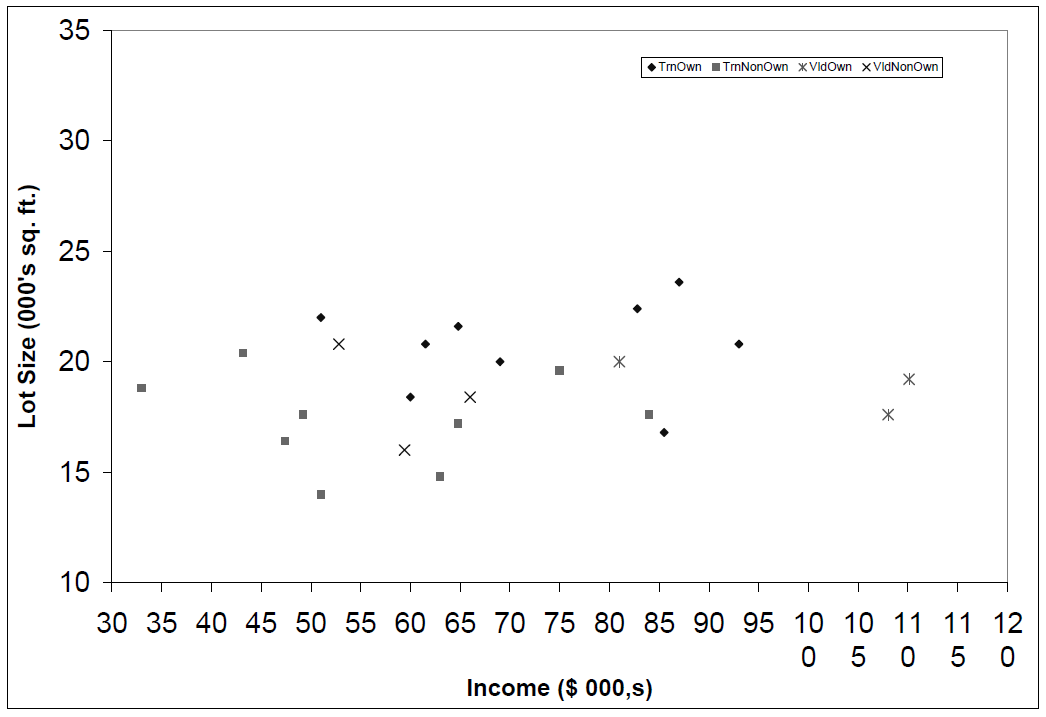 Example 2
Credit card application approval, based on Age and Loan


There is a new application.
What are the distances between the new application and the known applications.
Distance
4
Euclidean Distance
Standardized Distance
5
Standardized Variable